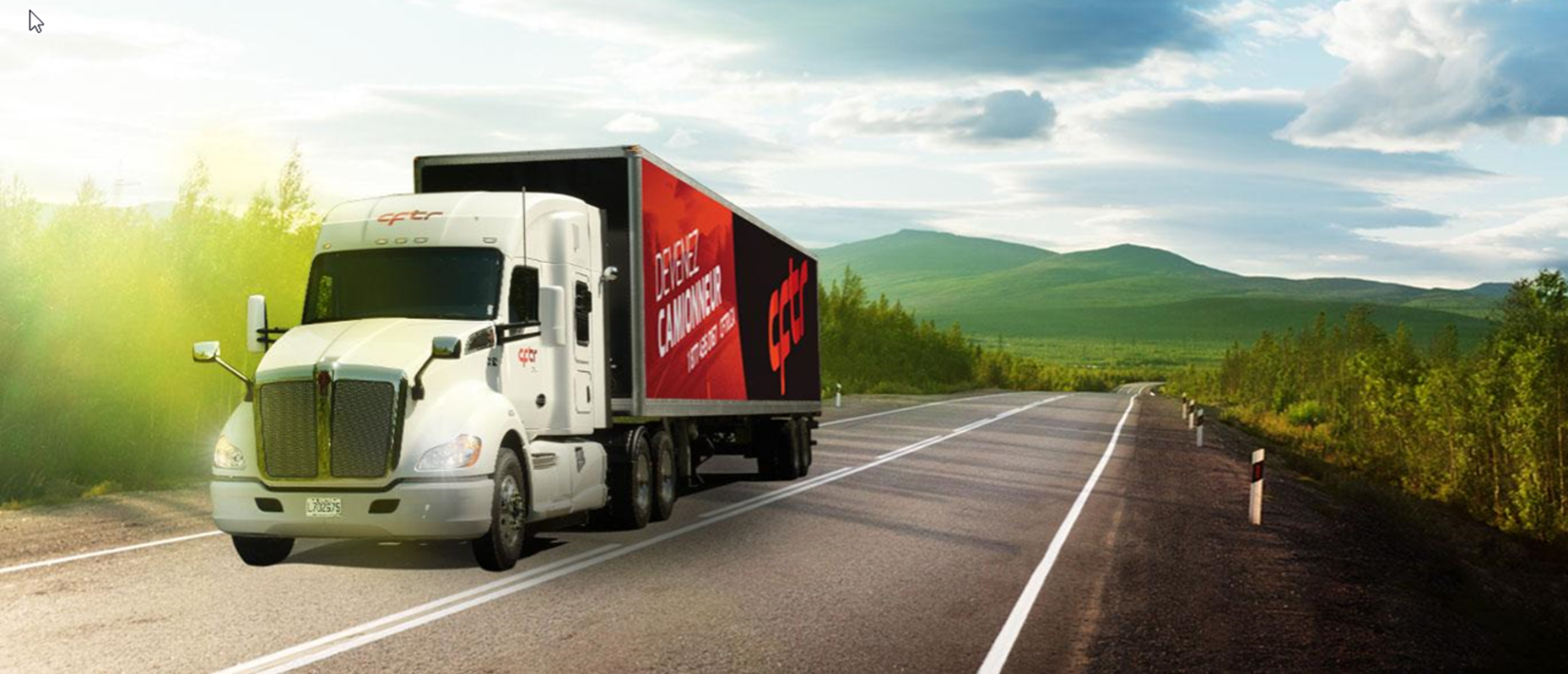 Compétence 3

Méthodologie de recherche

leçon 3.3
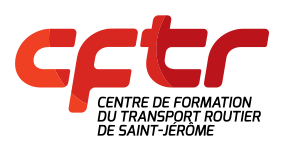 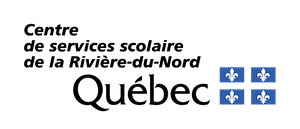 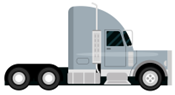 COMPÉTENCE 3 LEÇON 3.3
Démontrer une méthode de recherche
 applicable aux documents papiers et numériques
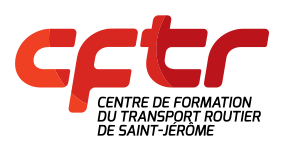 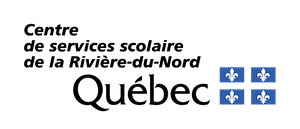 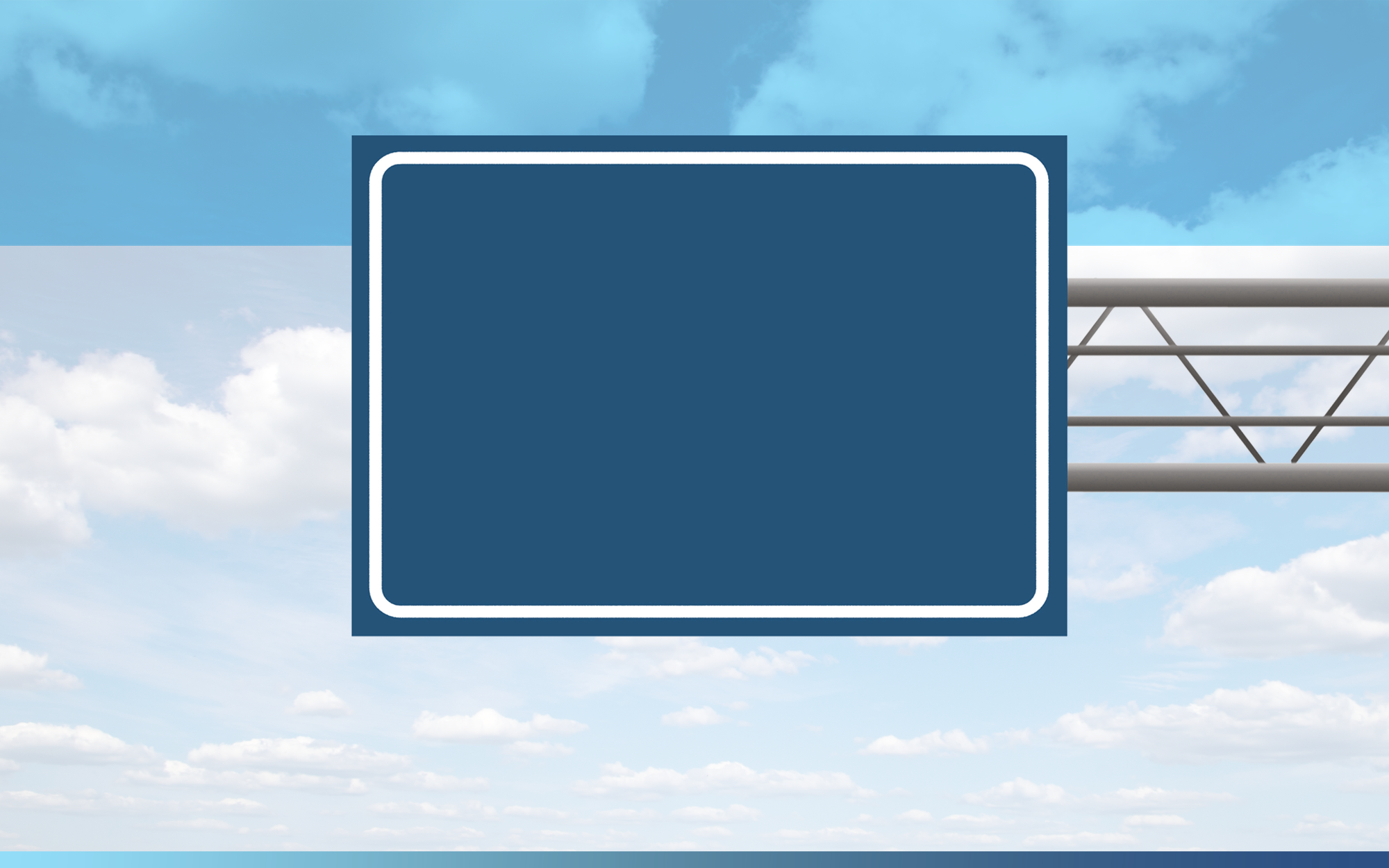 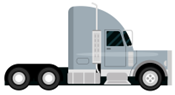 Étapes à suivre pour effectuer une recherche documentaire
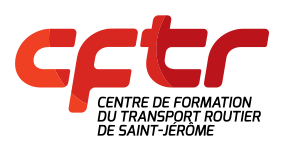 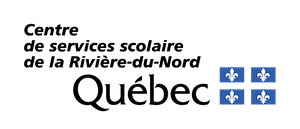 ‹#›
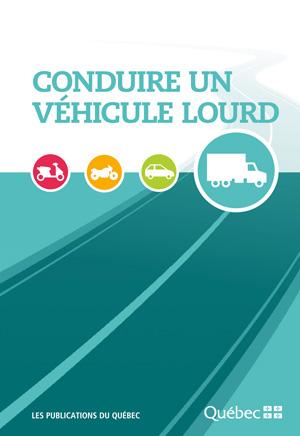 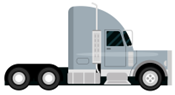 Les étapes
Définir ses objectifs;
Préparer sa recherche;
Choisir les types de documents;
Repérer les documents;
Evaluer la documentation recueillie et les informations utiles.
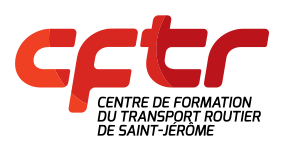 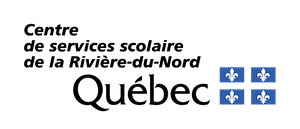 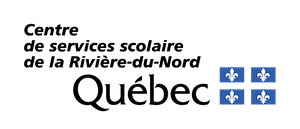 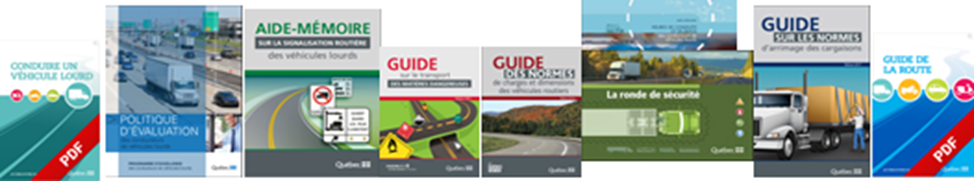 Mise en
situation
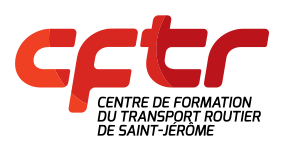 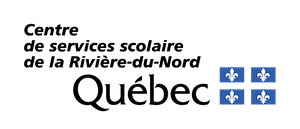 [Speaker Notes: Survol car le détails sera dans la prochaine théorie]
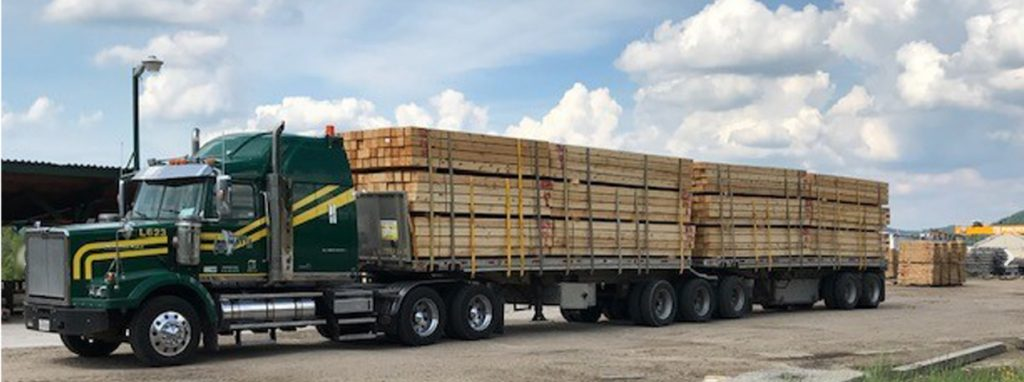 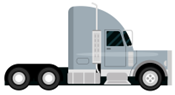 Vous avez terminé le chargement et l’arrimage d’une cargaison de bois ouvré chez l’expéditeur. Avant de prendre la route, vous vous interrogez à savoir à quel moment devez-vous effectuer l’inspection de l’arrimage pendant le trajet. 

Quelle sera la réponse et la référence afin de respecter les normes d’arrimage des cargaisons?
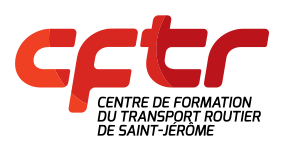 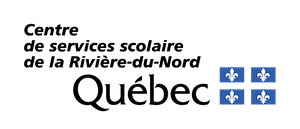 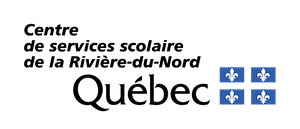 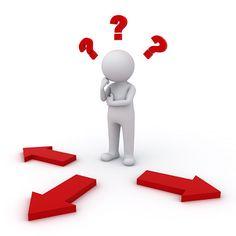 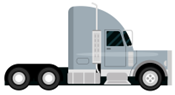 Définir ses objectifs
Déterminer le type de travail à faire et les recherches à réaliser.
À quel moment vous devrez effectuer l’inspection de la cargaison. 
Cerner le sujet.
Arrimage.
Réponses, références.
 "Mot-clé"
L’inspection de la cargaison.
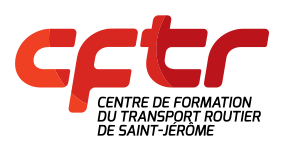 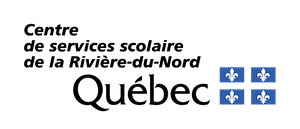 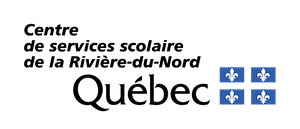 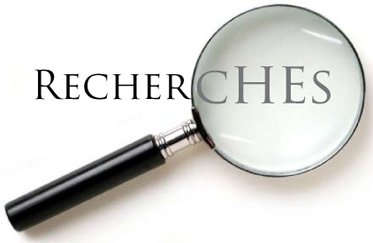 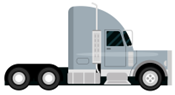 Les outils:
Préparer sa recherche
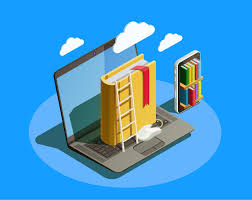 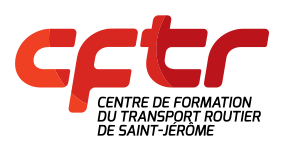 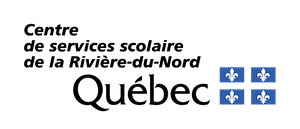 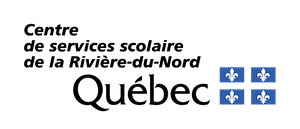 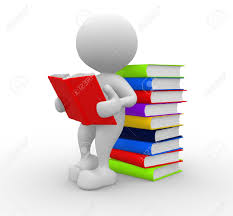 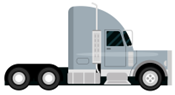 Les outils:
Choix des documents
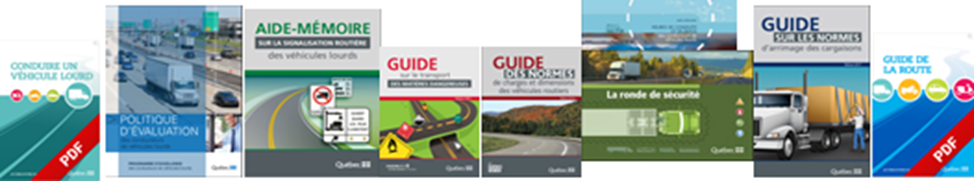 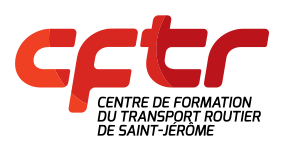 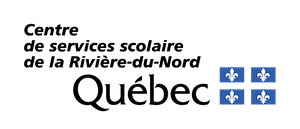 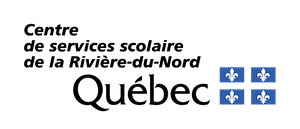 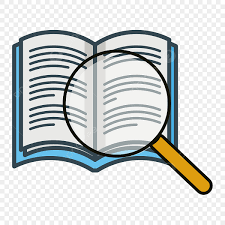 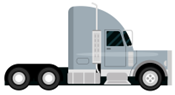 Rappel de la question
À quel moment vous devez effectuer l’inspection de l’arrimage pendant le trajet?
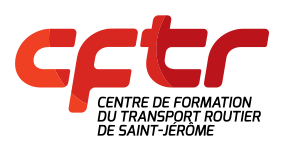 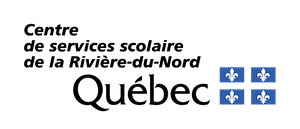 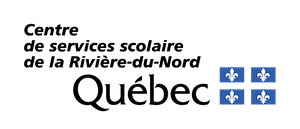 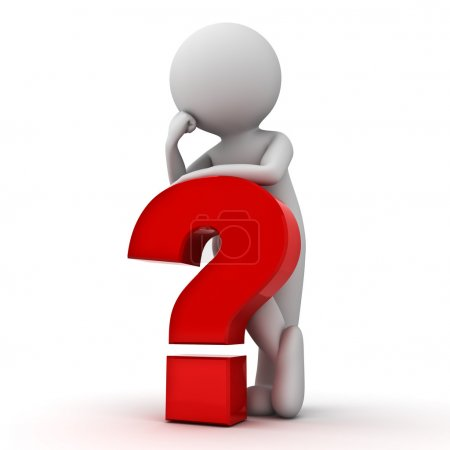 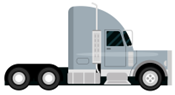 Les outils:
Repérer le ou les documents nécessaires
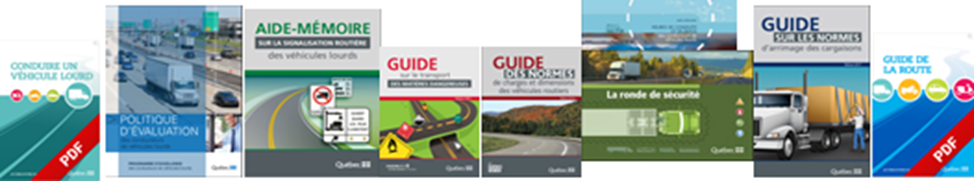 (Versions papiers)
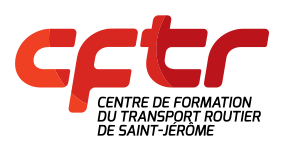 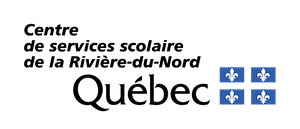 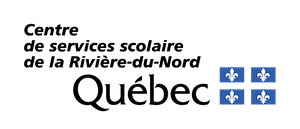 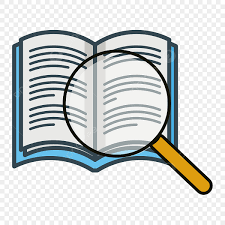 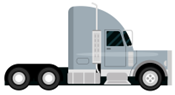 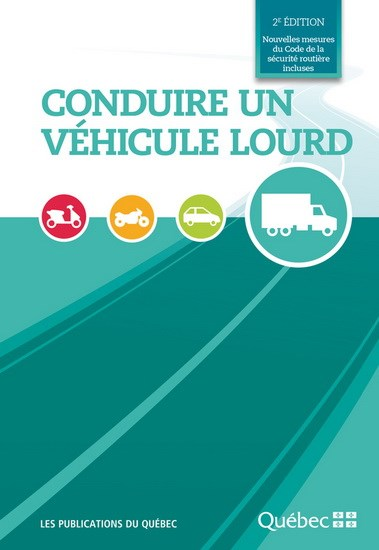 1e guide

Table des
matières
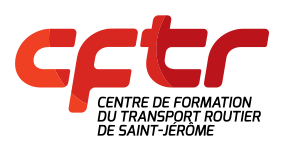 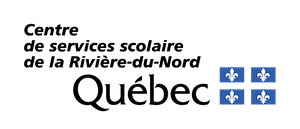 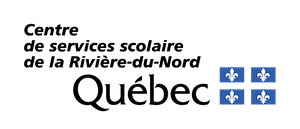 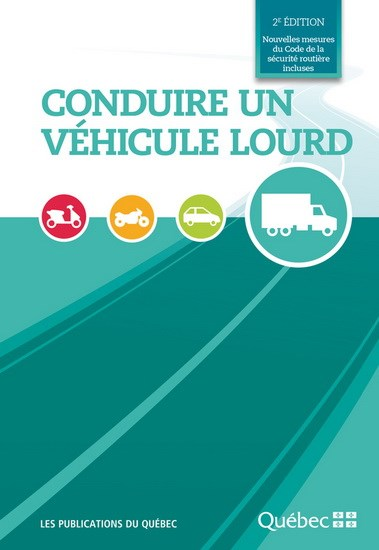 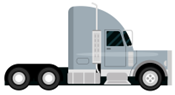 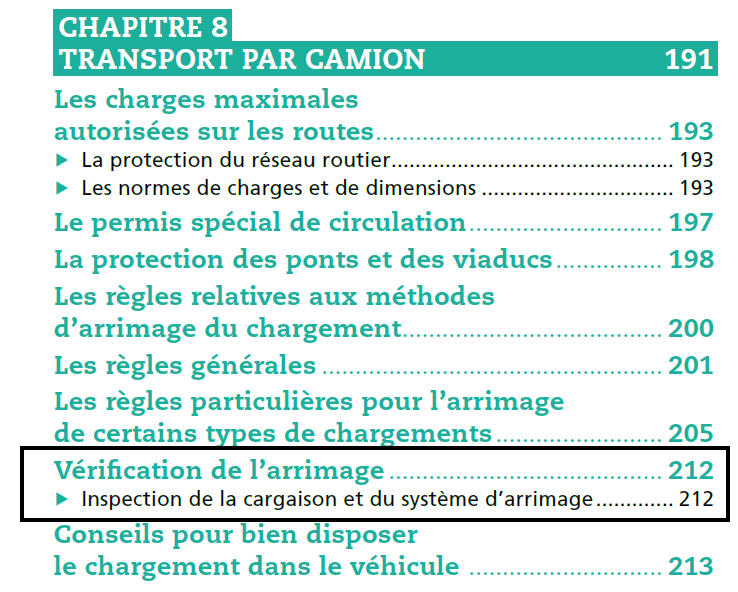 Recherche d’information
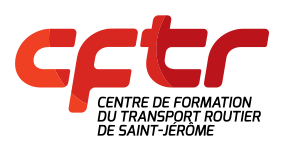 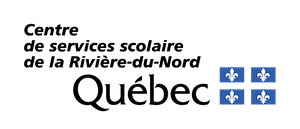 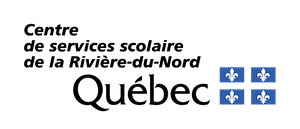 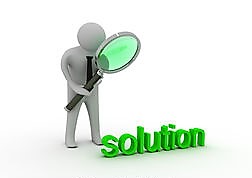 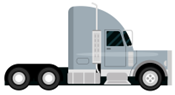 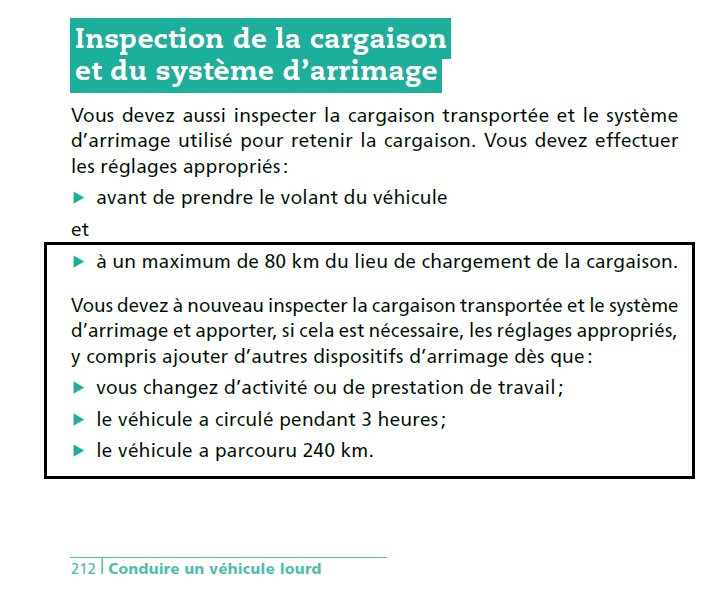 Solution
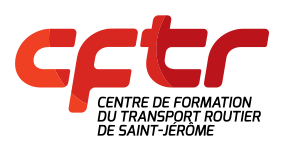 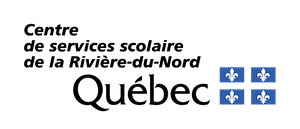 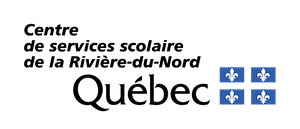 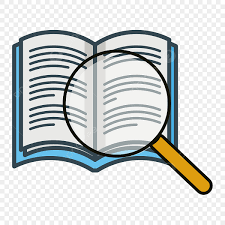 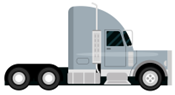 2e guide

Table des
matières
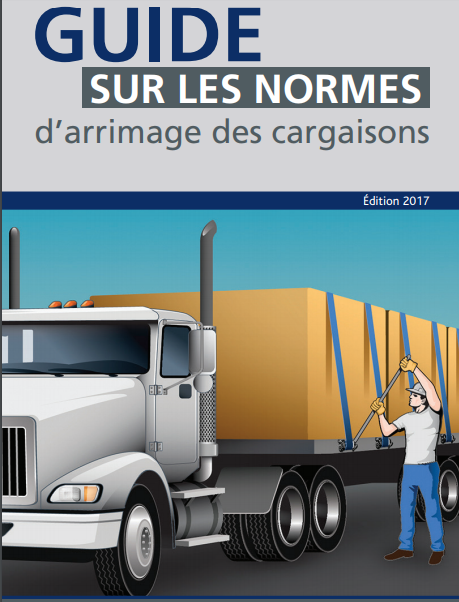 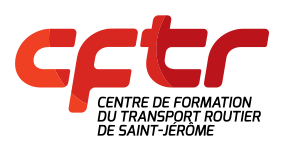 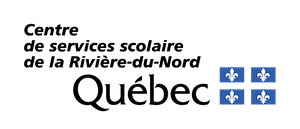 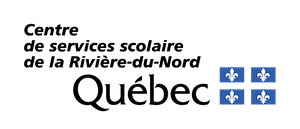 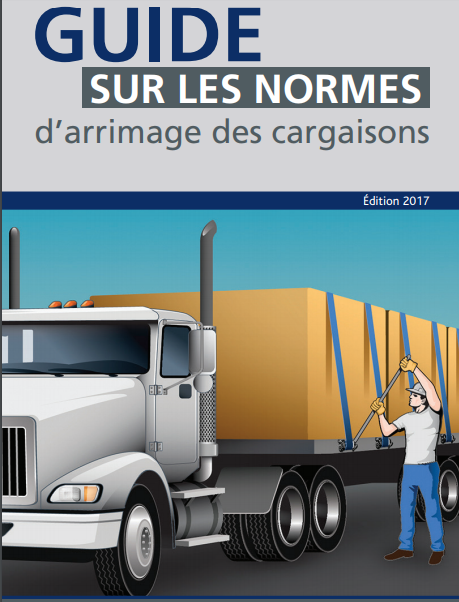 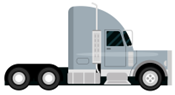 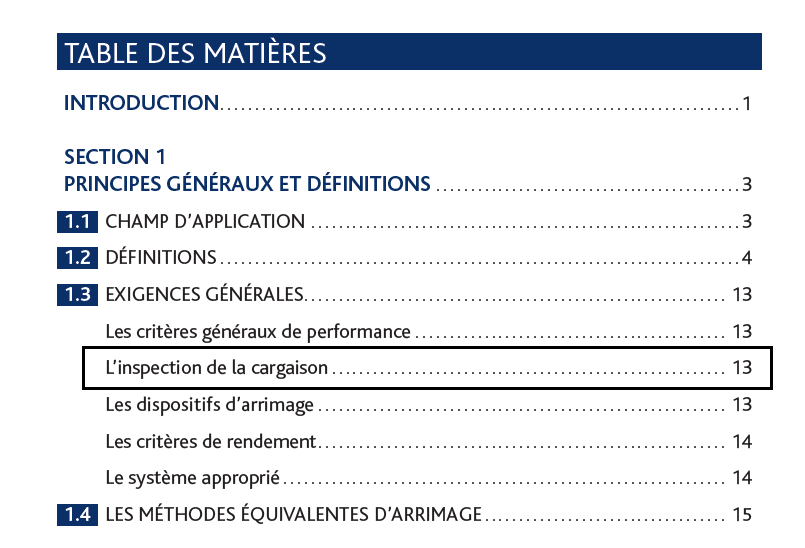 Recherche d’information
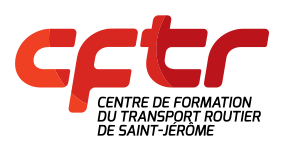 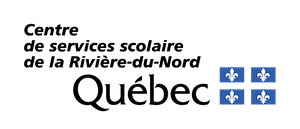 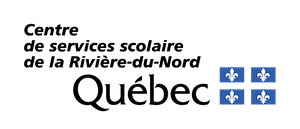 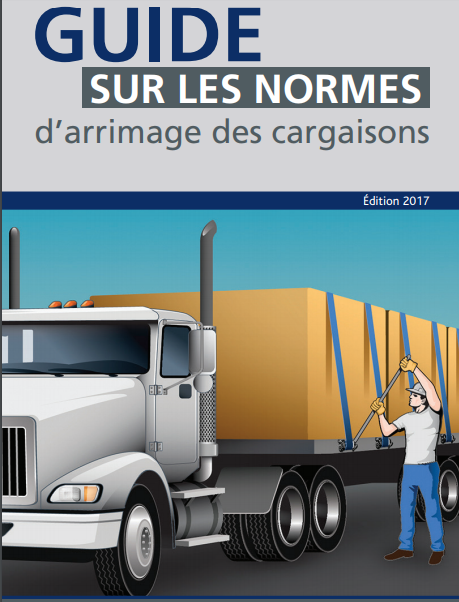 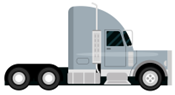 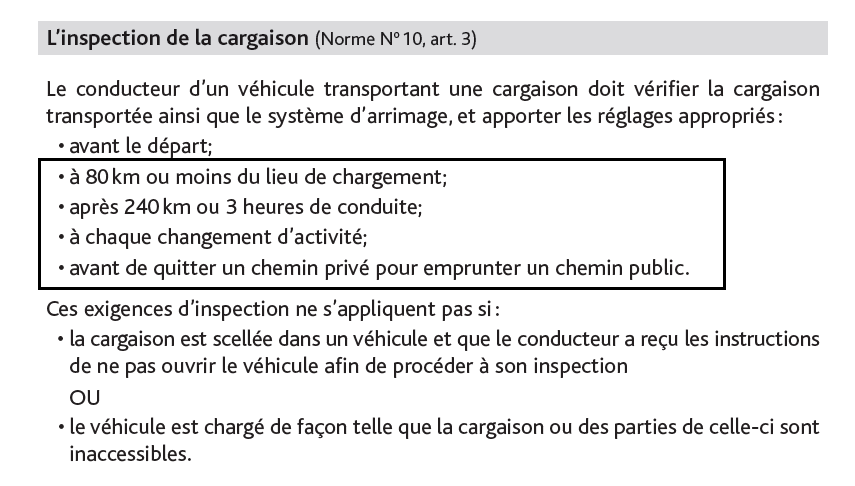 Recherche d’information
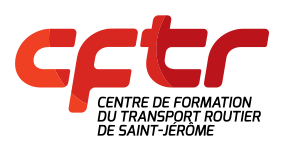 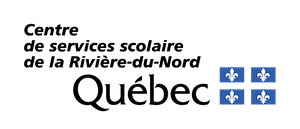 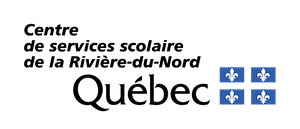 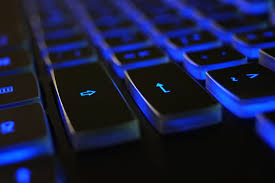 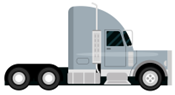 L’outils numérique:
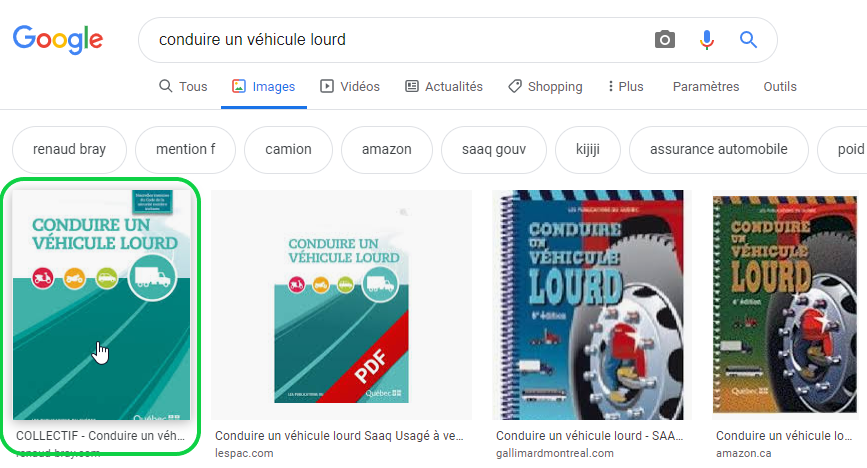 (Versions papiers)
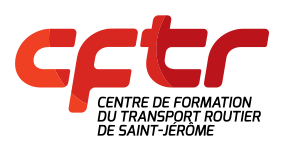 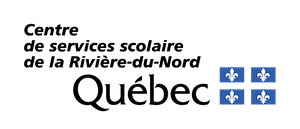 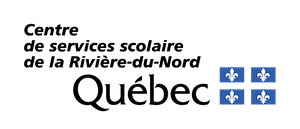 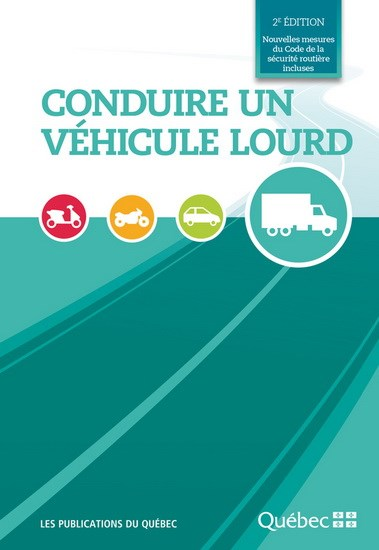 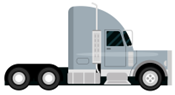 Recherche d’information
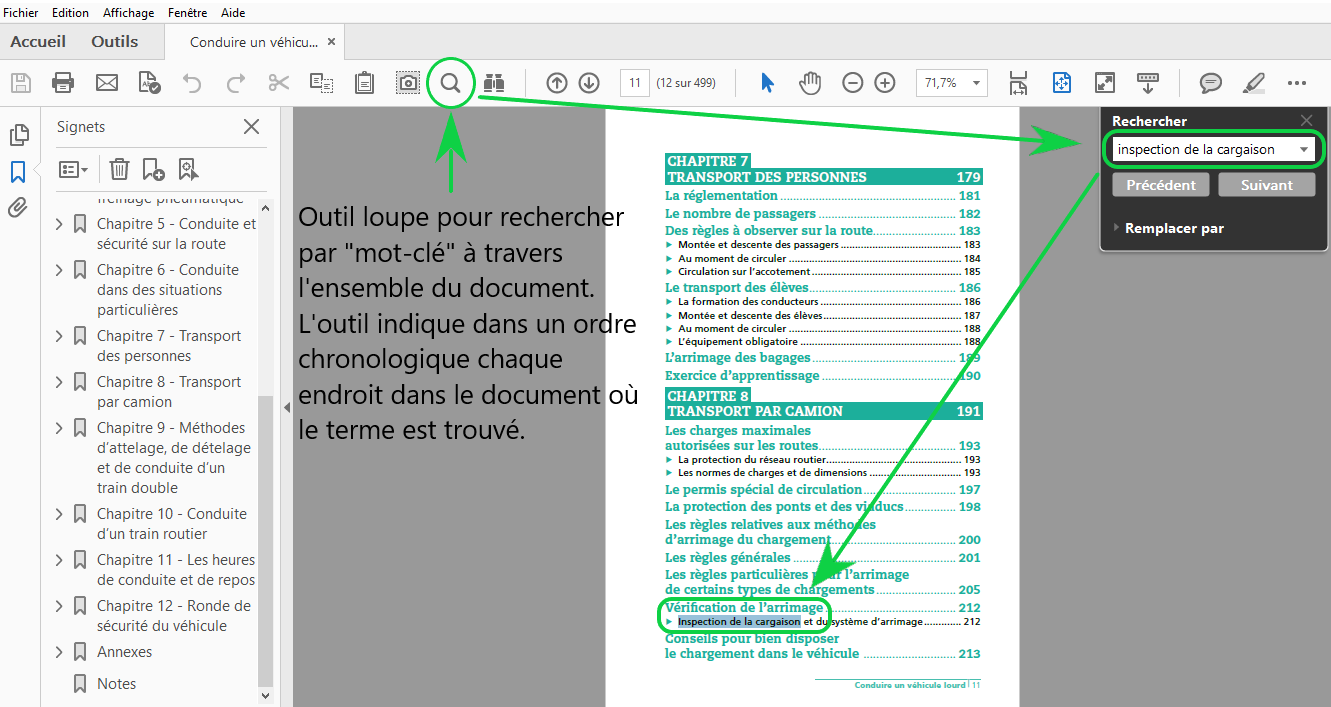 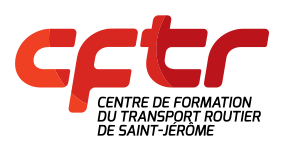 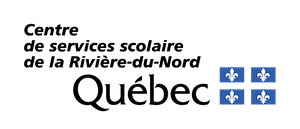 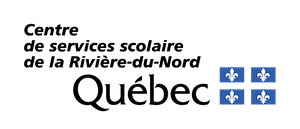 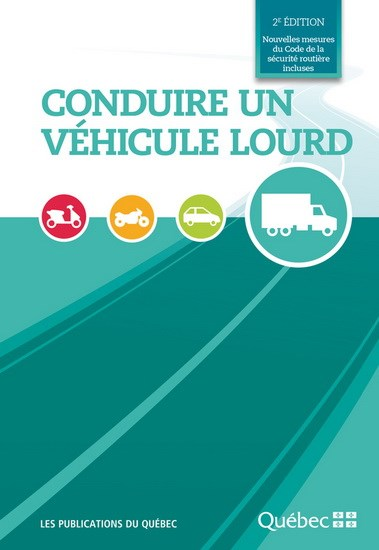 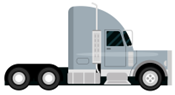 Recherche d’information
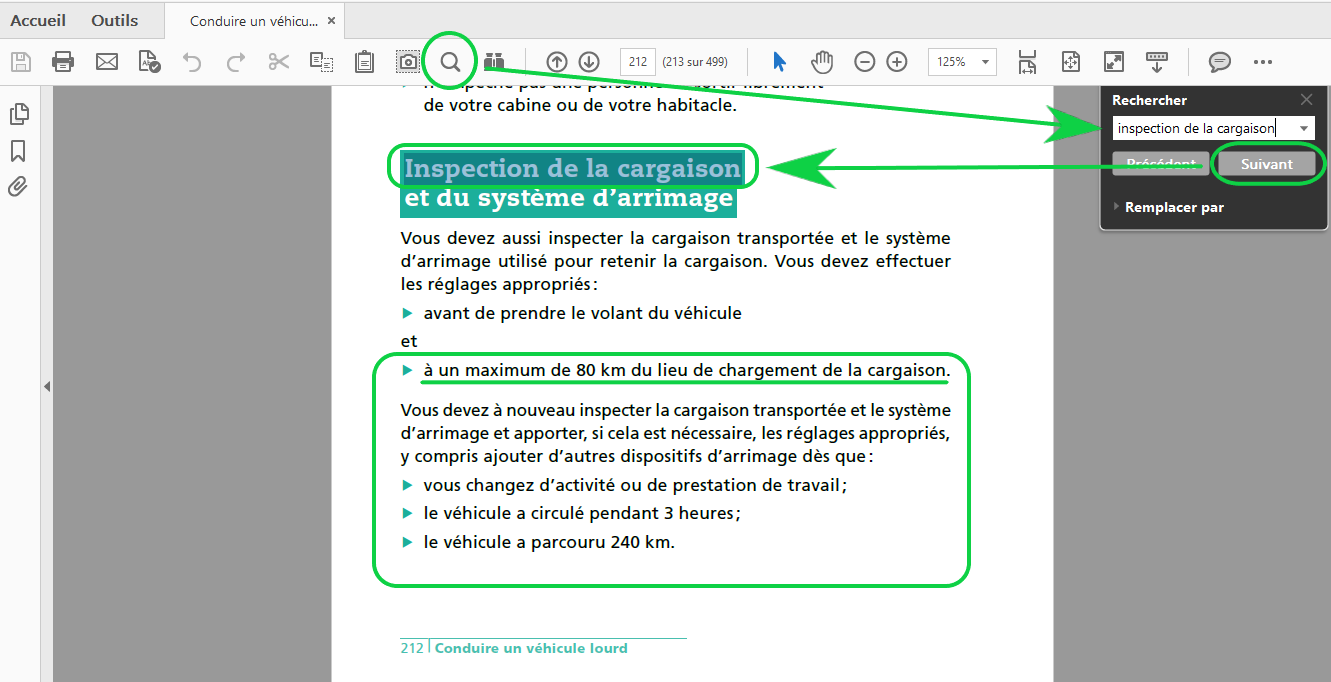 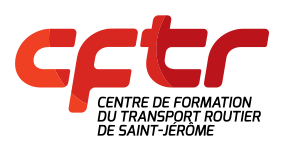 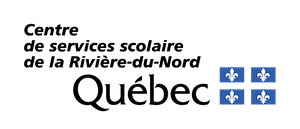 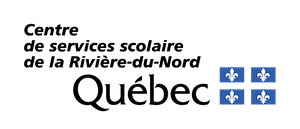 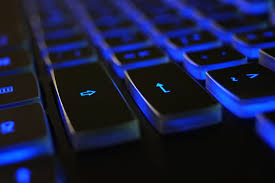 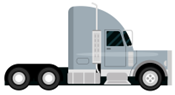 L’outils numérique:
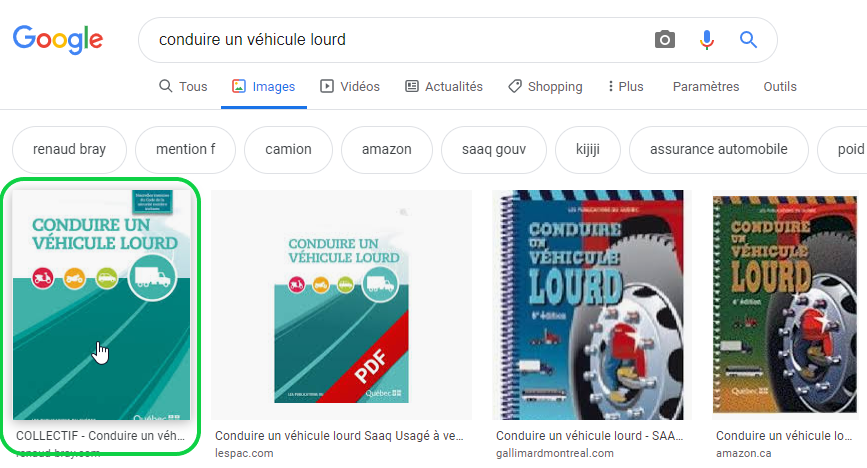 (Versions papiers)
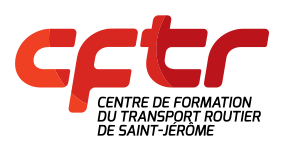 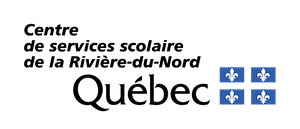 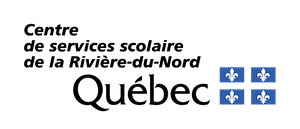 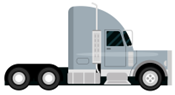 Méthode de recherche avec l’outil numérique
Avec Moodle
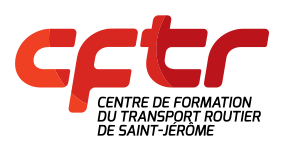 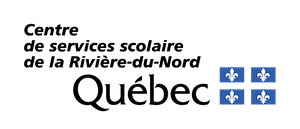 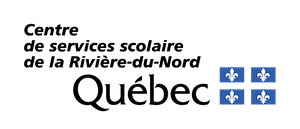 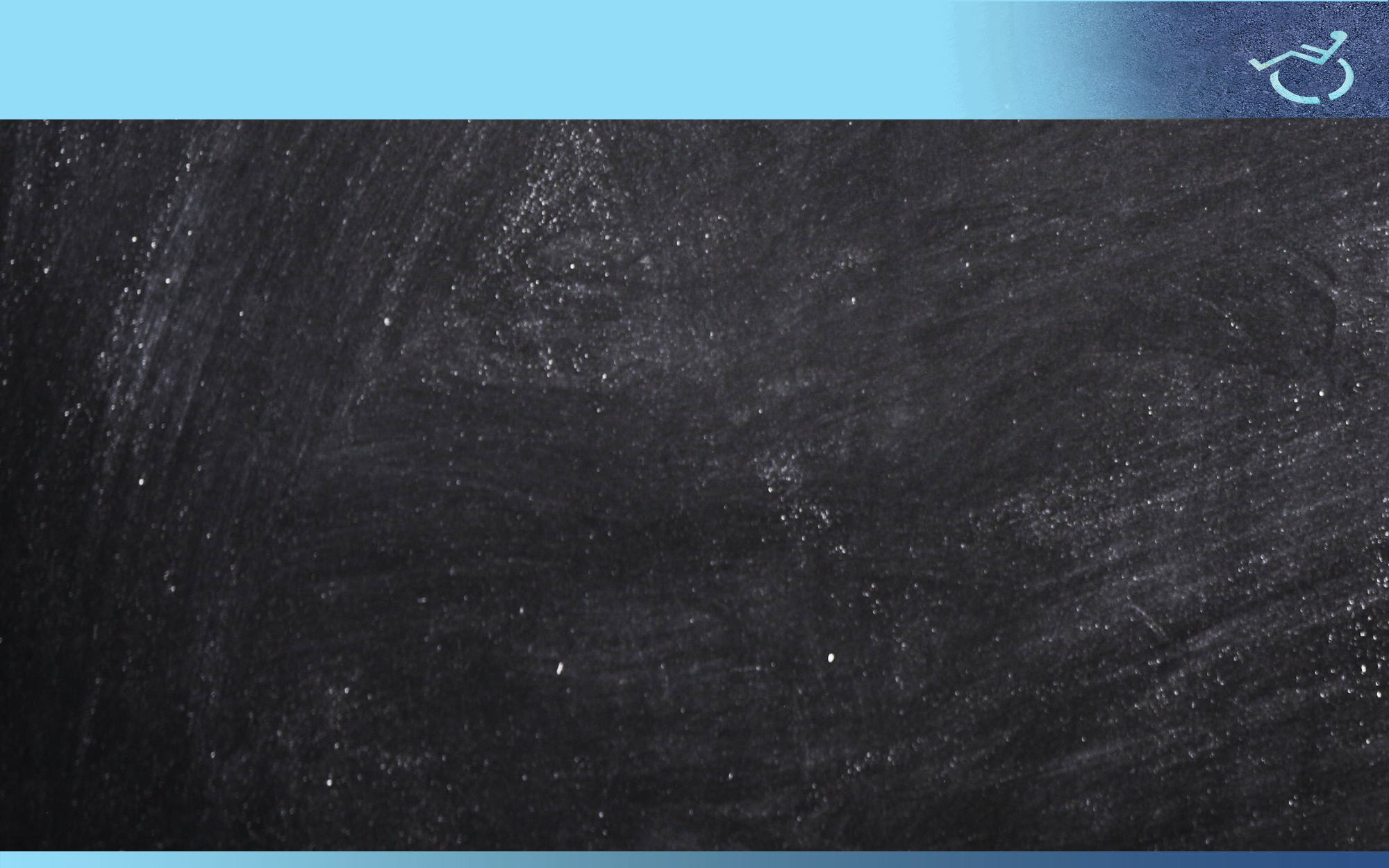 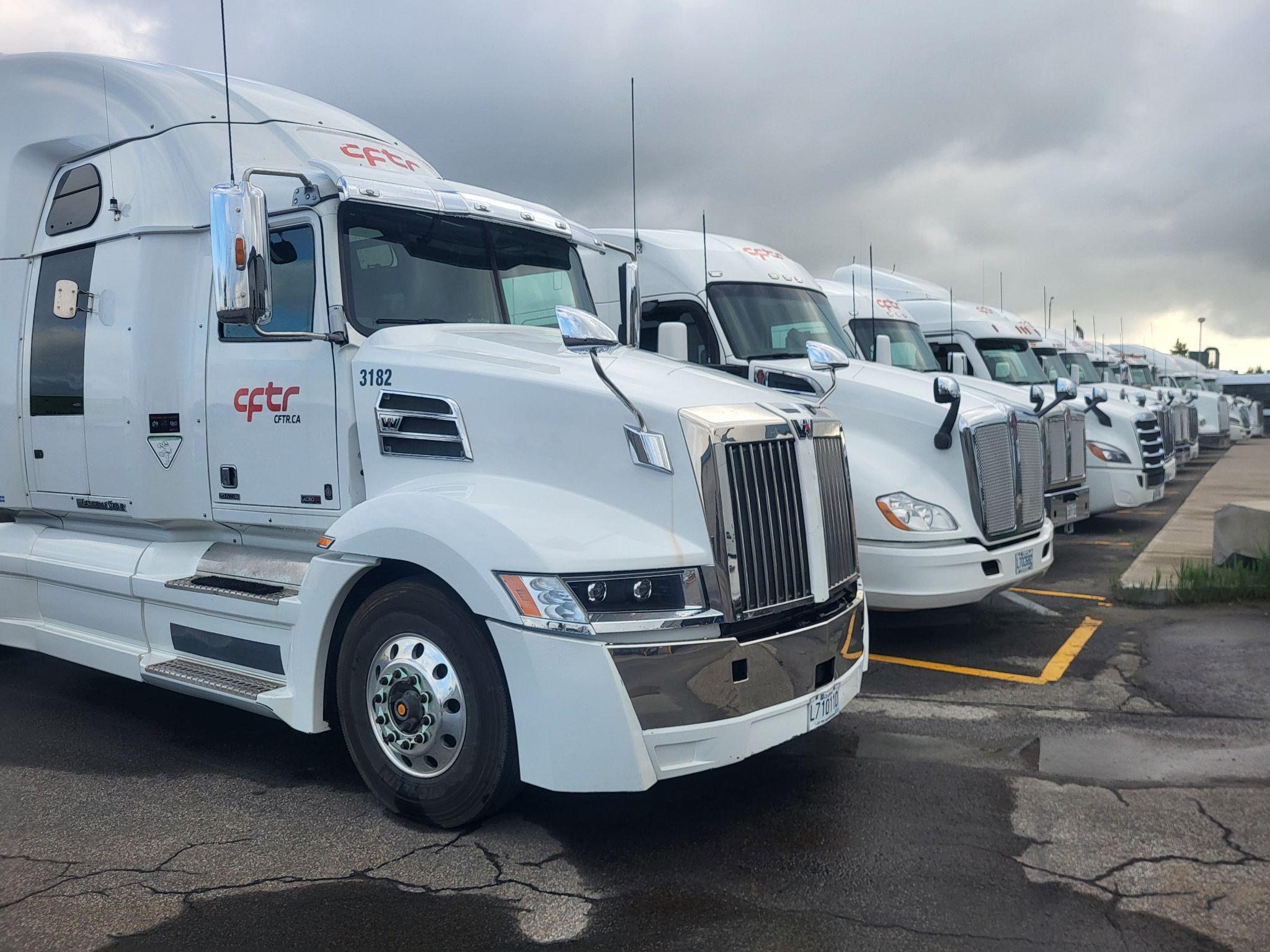 Votre implication dépendra de votre réussite!
Merci de votre attention!
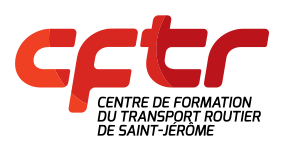 Toute reproduction, en tout ou en partie, sous quelque forme que ce soit, est interdite sans l'autorisation préalable de Alain Lévesque Tous droits réservés Alain Lévesque © 2024, enseignant CFTR Montréal.
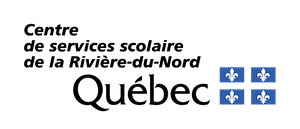 ‹#›
[Speaker Notes: Service client, se présenter au client avant toute chose]